Evidence-informed change management: examples from on-going TSI projects
Mina Shoylekova, 
DG REFORM
Measuring Citizen’s Satisfaction with Key Government Services for Better Performance and Enhanced Trust (23HR01)
Project outline
Objective: improve services by creating tools and capacity for service quality management 

Common measurement framework 

Recommendations for better service quality management and creating a user-centric environment

Link with the Single Digital Gateway; life events, understanding quality of different channels

Timeline: September 2023 – August 2025
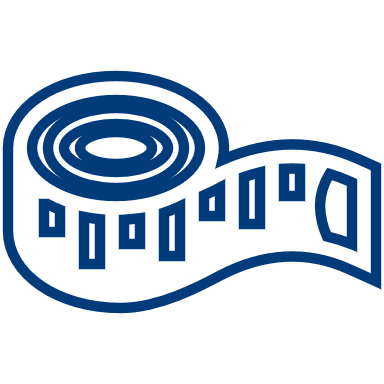 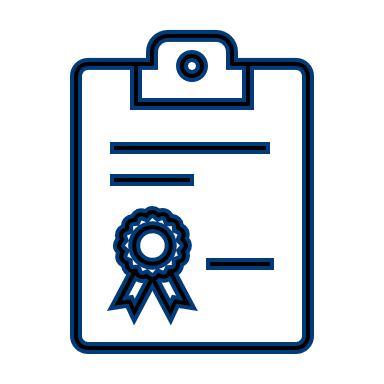 Austria, Croatia, Estonia, Finland, Greece, Ireland, Latvia, Lithuania, Slovenia, and Spain
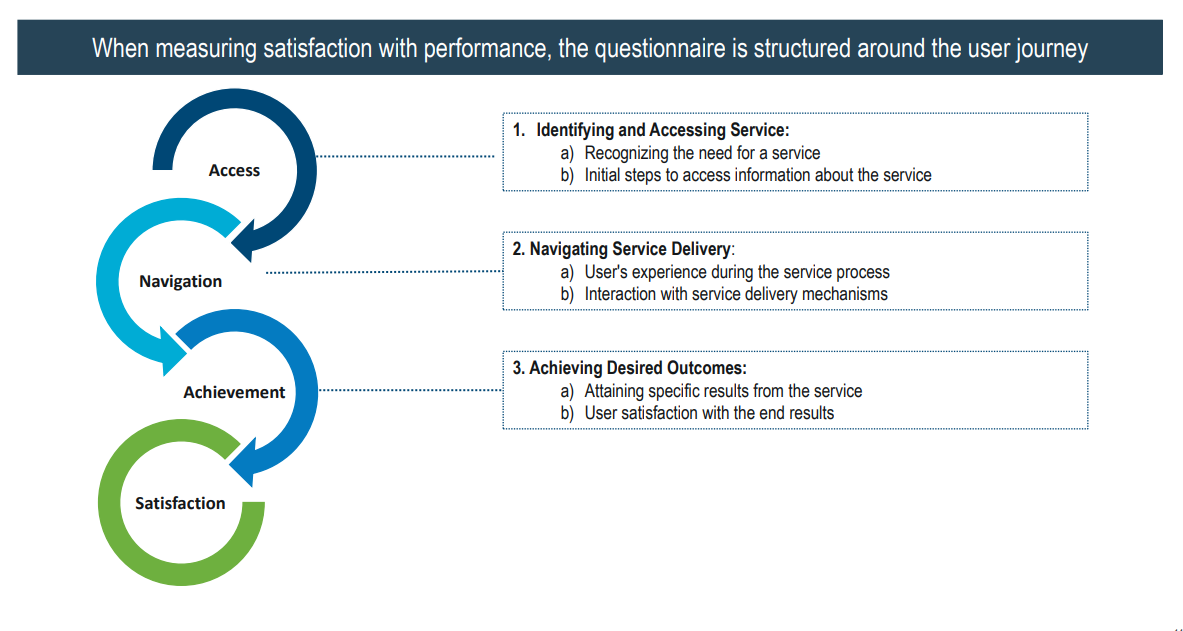 [Speaker Notes: - Perhaps specify here that]
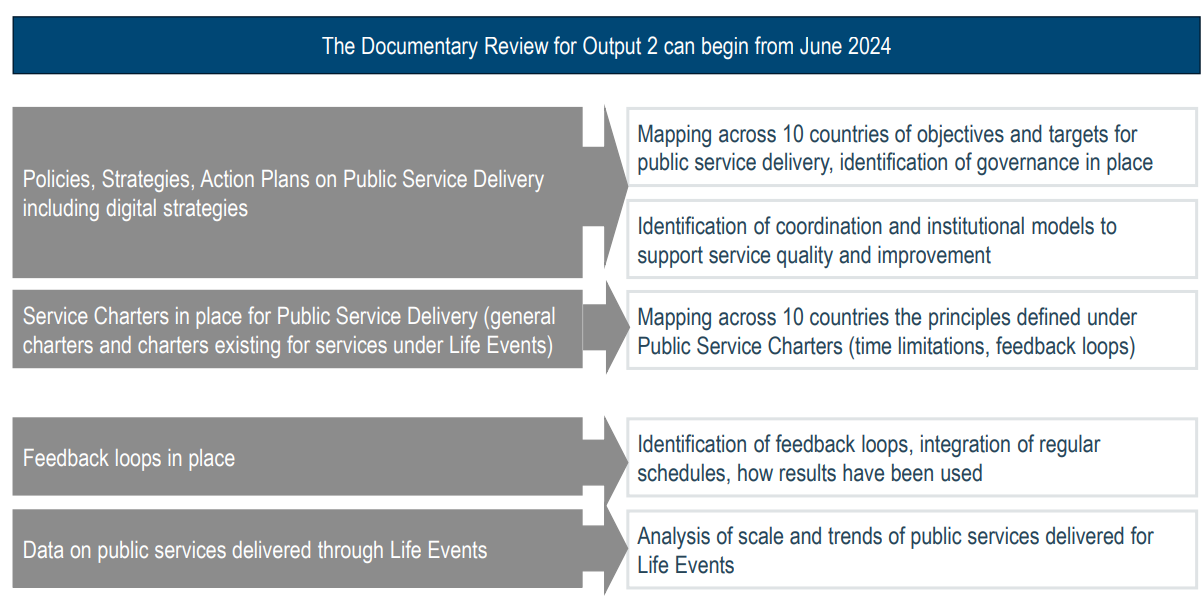 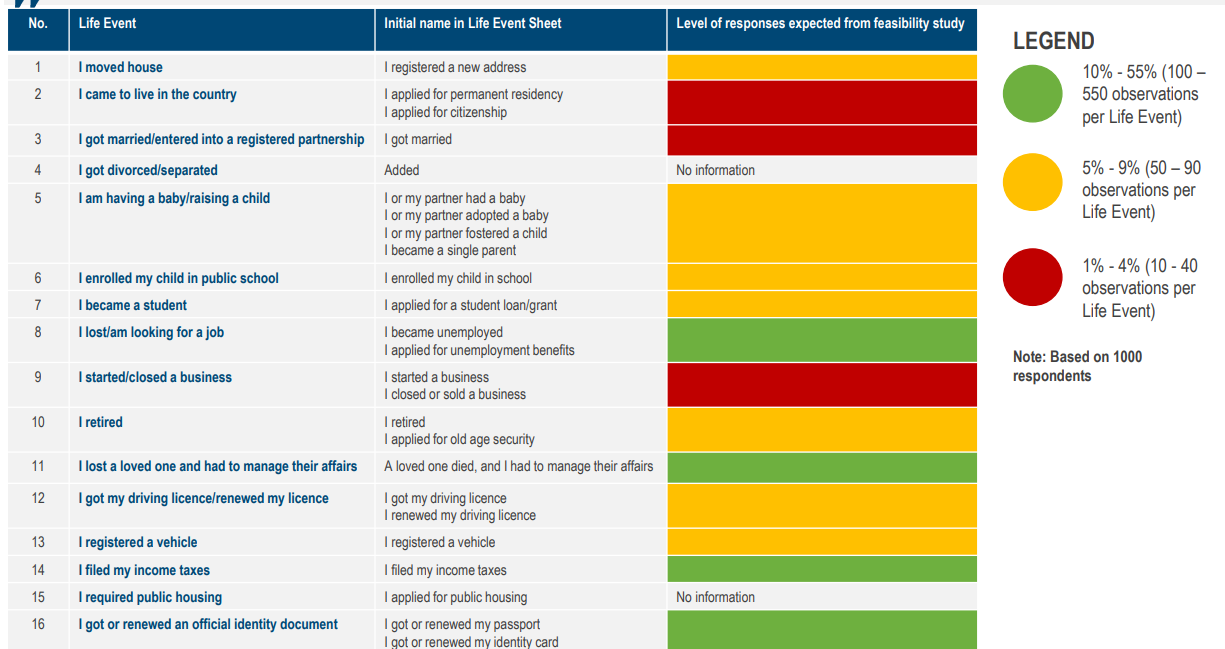 EU Survey of central government public servants: strengthening evidence-based people management policies and reforms (23LU02)
Project outline
Objective: to strengthen the use of evidence for people management based on international good practices.

Develop a standard EU Survey of Central Government Public Servants

Recommend good practices and support the design of new HR policies

Timeline: September 2023 - June 2025
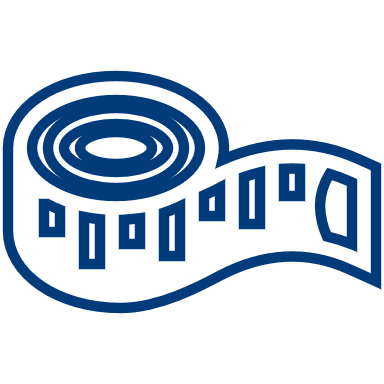 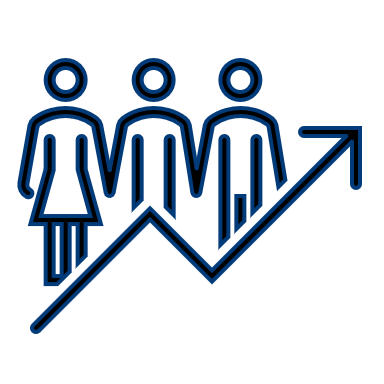 Belgium, Bulgaria, Croatia, Latvia, Lithuania, Luxembourg, the Netherlands, Slovakia, and Slovenia
Added value of an EU Survey
International comparisons help understand the national context
Cross country data will allow comparisons for different policy areas, enabling policy learning
Same definitions for metrics
Experience and capacities to discuss results
Civil service polices based on data – stronger organisational development
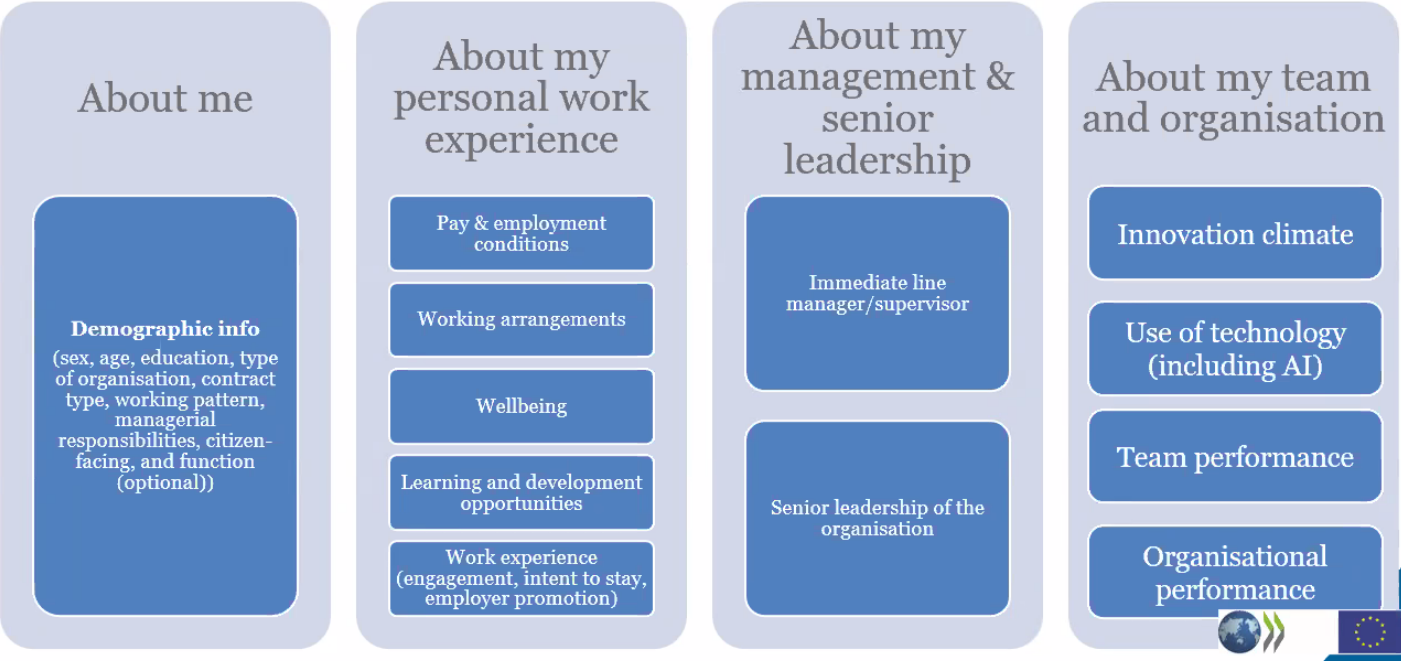 Towards a Common Framework for Comparative Public Employment Data
Project outline
Objective:
small set of agreed, comparable HRM indicators and methods
Piloting and data collection 
Better understanding of people analytics activities, challenges and how to better contribute to people management policies
Volunteers: Australia, Brazil, Belgium, Canada, Chile, France, Greece, Ireland, Latvia, Norway, Portugal, Spain, Türkiye, the United States 
Observers: Sweden
Timeline: December 2022 – December 2024
Steps
REVIEW OF METHODOLOGIES
SHORT-LIST - “IMMEDIATE” AND “FUTURE” INDICATORS
REVIEW OF INTERNATIONAL INDICATORS AND IDENTIFICATION OF OPTIONS  FOR FURTHER DEVELOPMENT
CLARIFY METHODS FOR ORGANIZATIONAL VS COUNTRY DATA
PILOT IN SMALL SAMPLE
FINALISE FOR BROADER ROLL-OUT
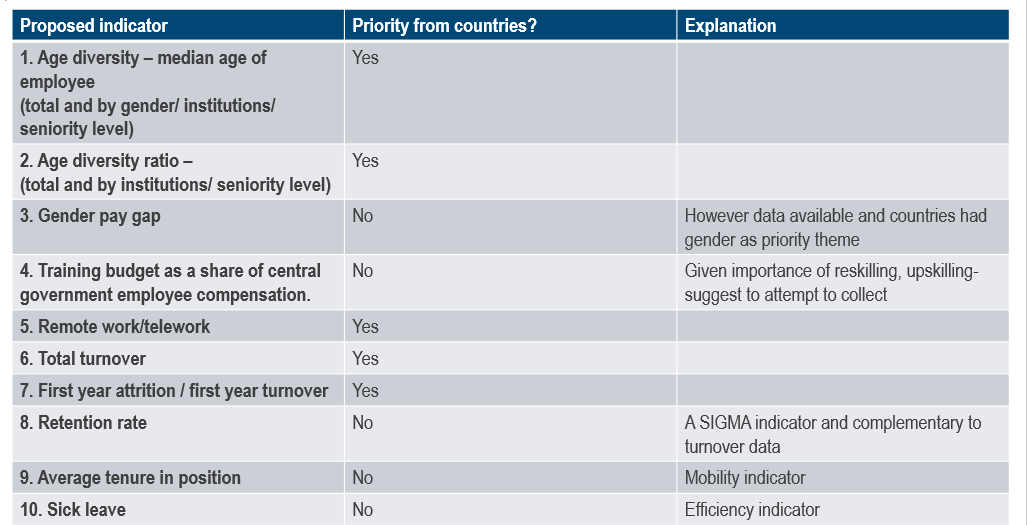